KVANTNA RAČUNALA I KVANTNI ALGORITMI:
Matej Kovačević
Fizički odsjek, Prirodoslovno-matematički fakultet,
 Bijenička 32, 10 000 Zagreb
Mentor: prof. dr. sc. Hrvoje Buljan

Siječanj, 2023.
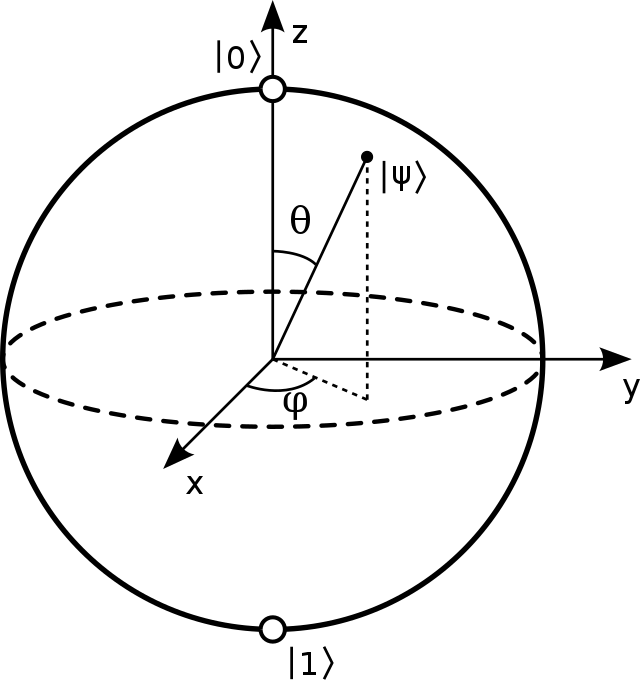 Qubit
Kvantna logička vrata
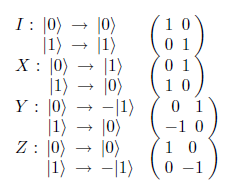 Slika 1. Preuzeto iz [1]
Kvantna logička vrata
Kontrolirana NE-vrata (C-not gate)
Svaka operacija se može dekomponirati na C-not i jednobitne rotacije
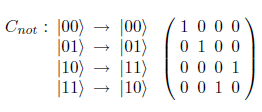 Slika 2. Preuzeto iz [1]
Zatočeni ioni kao qubiti
Realizacija qubita u stvarnom svijetu?

Bilo koji kvantni sustav s dva nivoa koji se mogu identificirati kao qubiti

Supravodljivi qubiti, kvantne točke, fotonski qubiti, zatočeni atomi i ioni
Lasersko hlađenje
1995. Cirac and Zoller predlažu metodu kvantnog procesuiranja informacija zasnovanu na zatočenim ionima (u osnovnom stanju)

Manipulacija „unutarnjih” stanja iona, i „vanjskih” vibracijskih modova laserima
Lasersko hlađenje
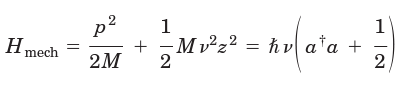 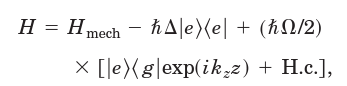 „blue sideband”
„red sideband”                HLAĐENJE
Lasersko hlađenje
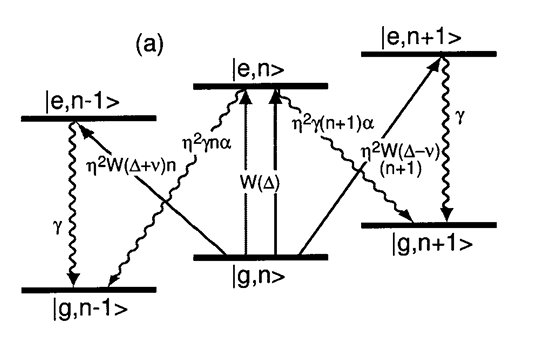 Slika 3: Shema unutarnjih i vanjskih energijskih nivoa. Preuzeto iz [2]
Lasersko hlađenje
Zatočenje iona
Earnshawov teorem
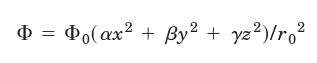 Zatočenje iona
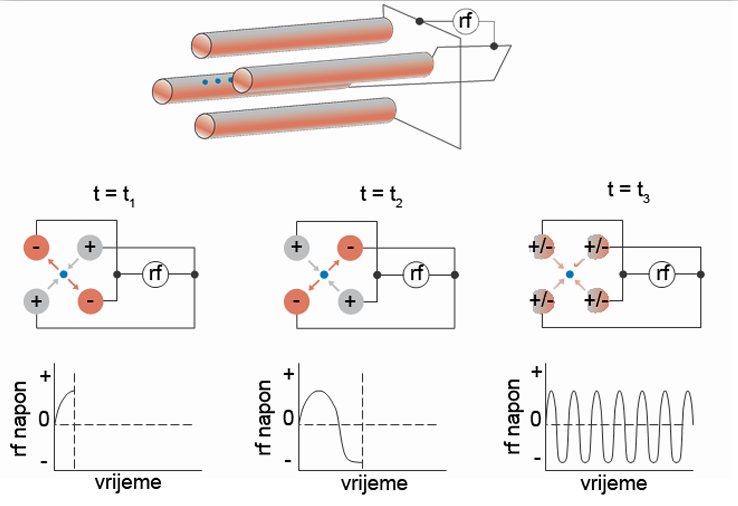 Slika 4: Shema Paulove zamke. Preuzeto iz [3]
Kontrola qubita
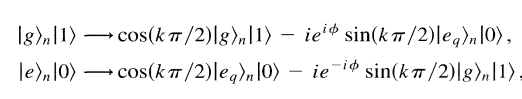 Kontrola qubita
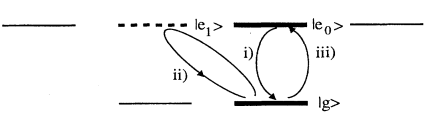 Slika 5. Shema atomskih nivoa. Preuzeto iz [4]
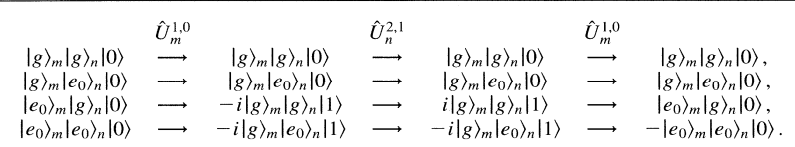 Slika 6. Djelovanje opisanih koraka na razna stanja. Preuzeto iz [4]
Kontrola qubita
C-not kvantna vrata
kontrolni qubit
ciljni qubit
Realizacija C-not vrata
Realizacija C-not vrata
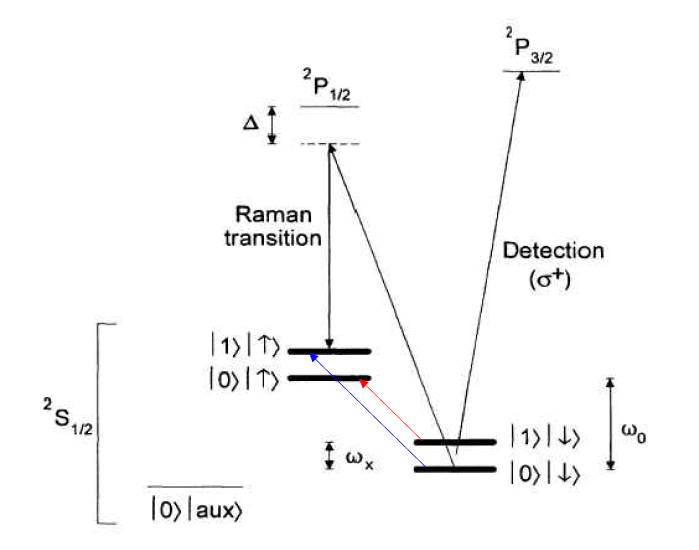 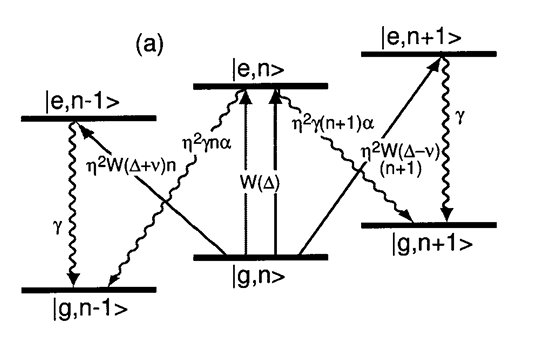 Slika 7: Shema energijskih nivoa Berilija. Preuzeto iz [5]
Slika 8: ista kao Slika 3.
Realizacija C-not vrata
Realizacija C-not vrata
Realizacija C-not vrata
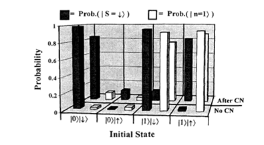 Slika 9 Mjerenje stanja. Preuzeto iz [5]
Reference
[1] Reiffel and Polak – Intro to QC

[2] Eschner et al. - Laser cooling of trapped ions  

[3] Mađar – Seminar 

[4] Cirac and Zoller – QC with cold trapped ions

[5] Monore et al. – Demostration of Fundamental Quantum Logic Gate
HVALA NA PAŽNJI